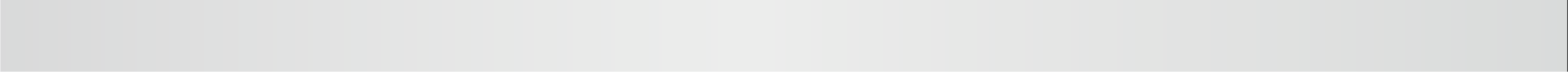 AUXILIARY VIEWS - ORTHOGRAPHIC DRAWING
technologystudent.com © 2023	V.Ryan © 2023
WORLD ASSOCIATION OF TECHNOLOGY TEACHERS	https://www.facebook.com/groups/254963448192823/
HELPFUL LINK:
https://technologystudent.com/despro_3/auxil3.html
QUESTION
Draw the front, side and auxiliary views, of the solid object. Details and dimensions of the object are shown to the right of the page.
HELPFUL LINK
ISOMETRIC
DIMENSIONS
(not drawn to scale)

96mm
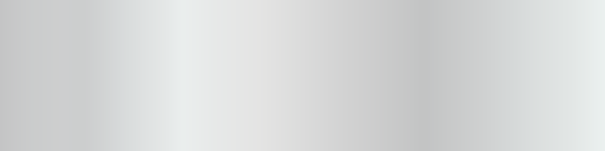 24mm
18mm
R30mm
R48mm
96mm
18mm